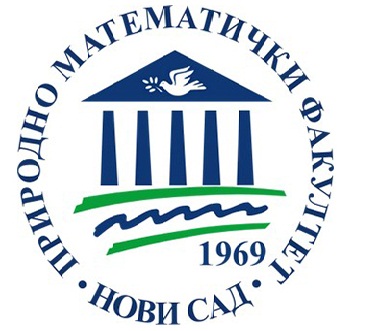 IX SAR | Digitalni planetarijum
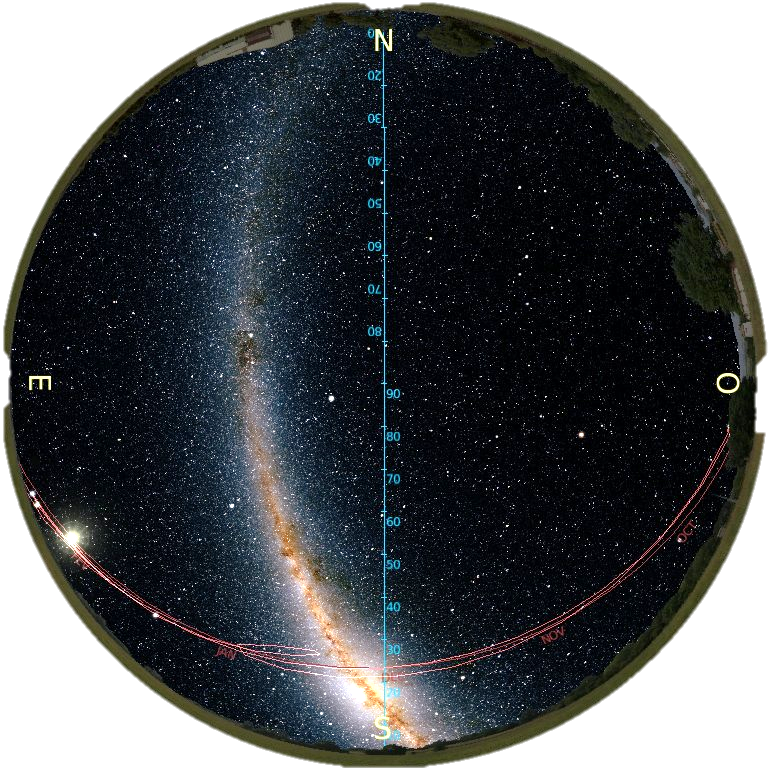 Dajana Posavčić
Penzionisan projektor...
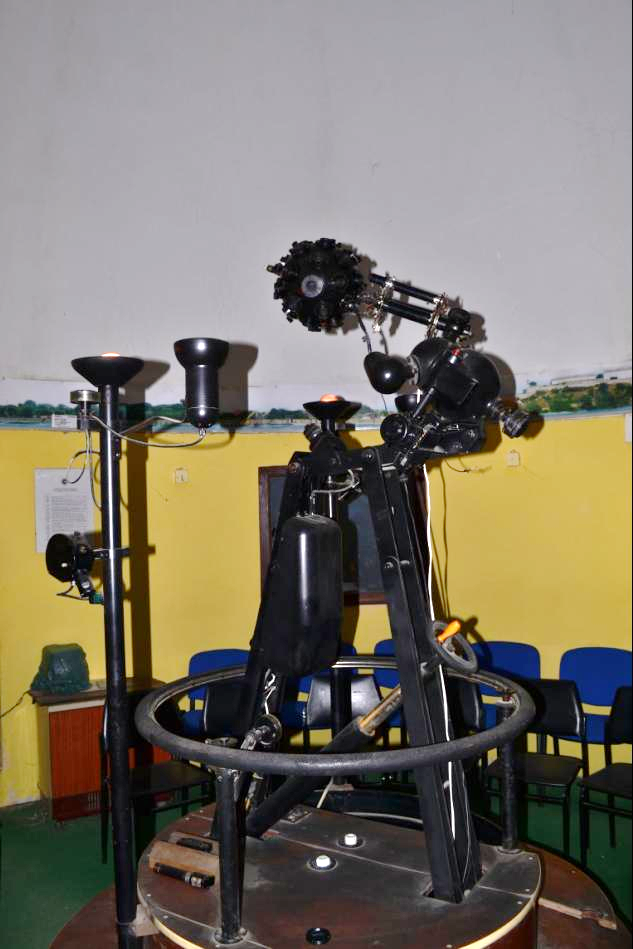 23.04.2016.
IX SAR | Digitalni planetarijum | Dajana Posavčić
2
Delovi digitalnog planetarijuma
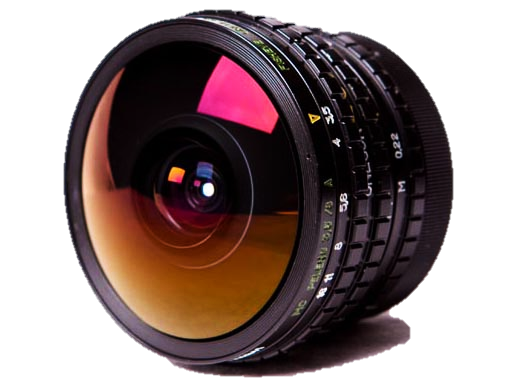 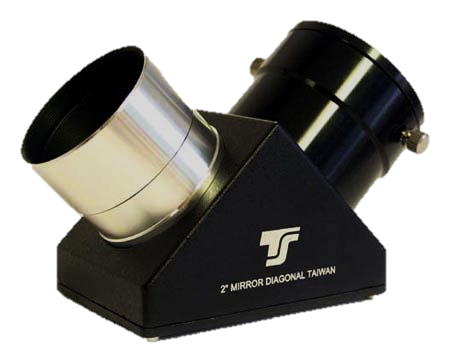 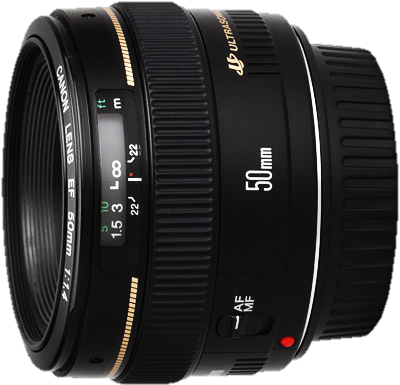 23.04.2016.
IX SAR | Digitalni planetarijum | Dajana Posavčić
3
Projektor
Rezolucija: full HD (1920 x 1080)
Kontrast: 10,000:1
Intenzitet fluksa: 3000 lm
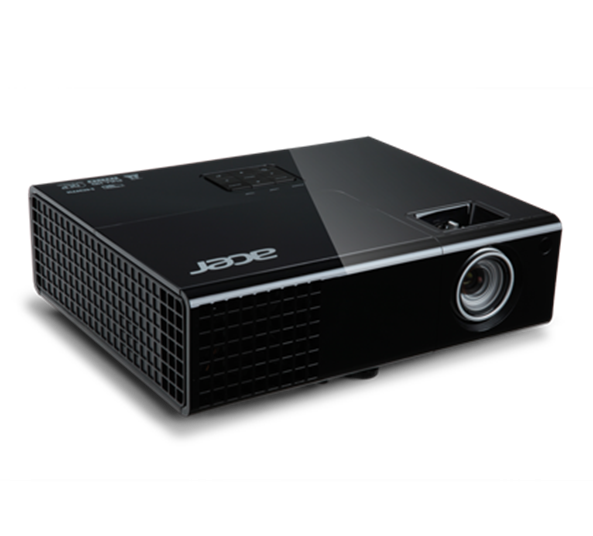 23.04.2016.
IX SAR | Digitalni planetarijum | Dajana Posavčić
4
Objektiv - kondenzor
50 mm foto objektiv
f/1.4
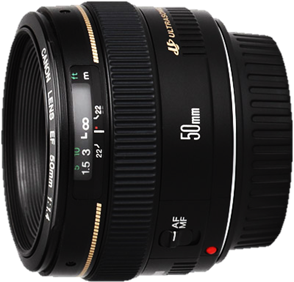 23.04.2016.
IX SAR | Digitalni planetarijum | Dajana Posavčić
5
Prizma
Dijagonalno ravno ogledalo
 91% reflektivnost
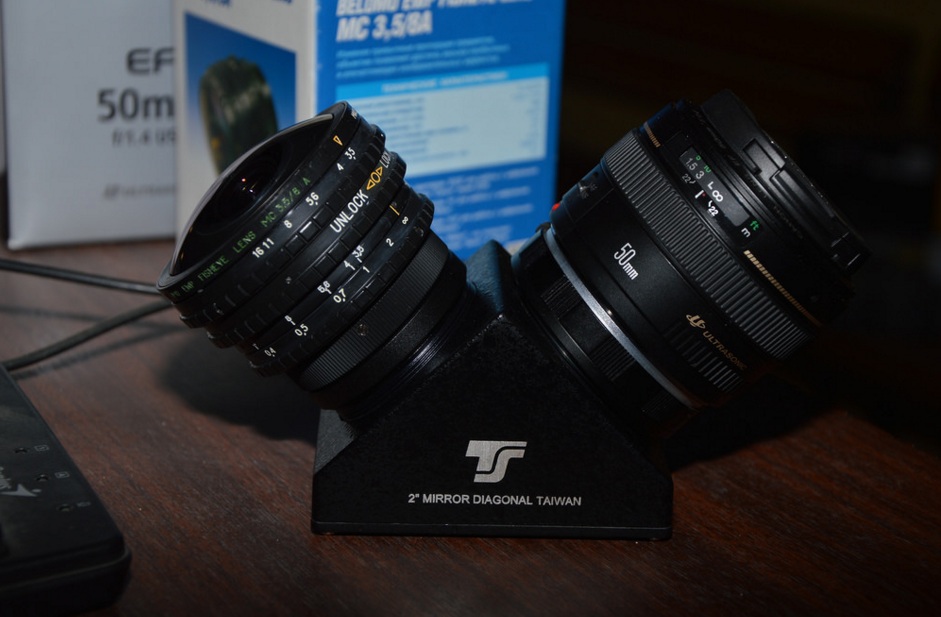 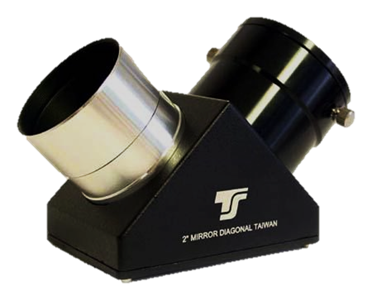 23.04.2016.
IX SAR | Digitalni planetarijum | Dajana Posavčić
6
Širokougaoni objektiv
Vidno polje: 180◦
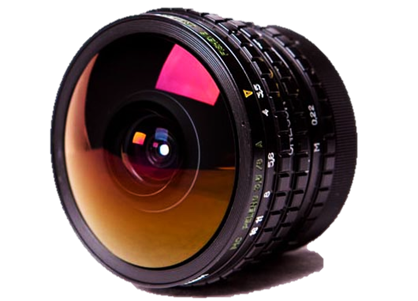 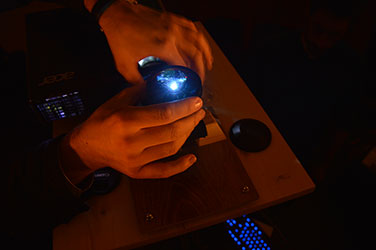 23.04.2016.
IX SAR | Digitalni planetarijum | Dajana Posavčić
7
Sadržaji projekcija
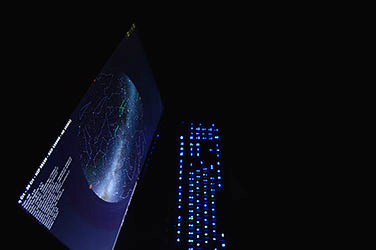 Stellarium
 Space Engine
Filmovi
Video klipovi i animacije...
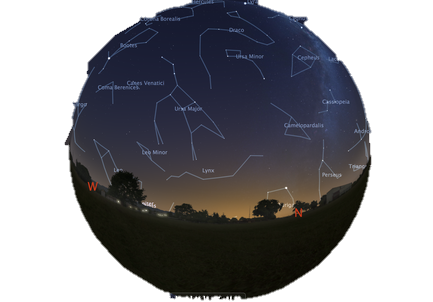 23.04.2016.
IX SAR | Digitalni planetarijum | Dajana Posavčić
8
Kada se ugase svetla...
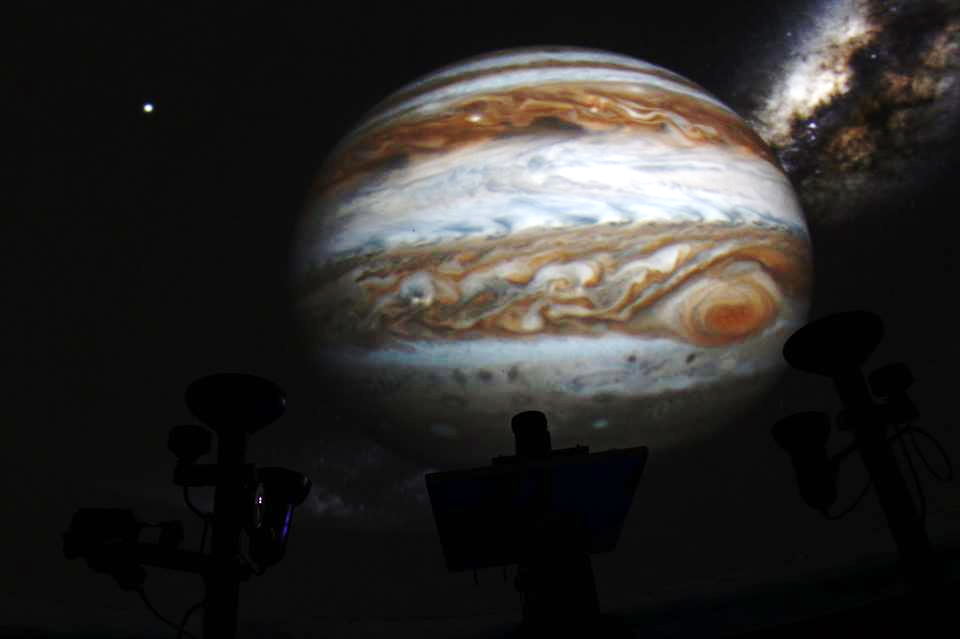 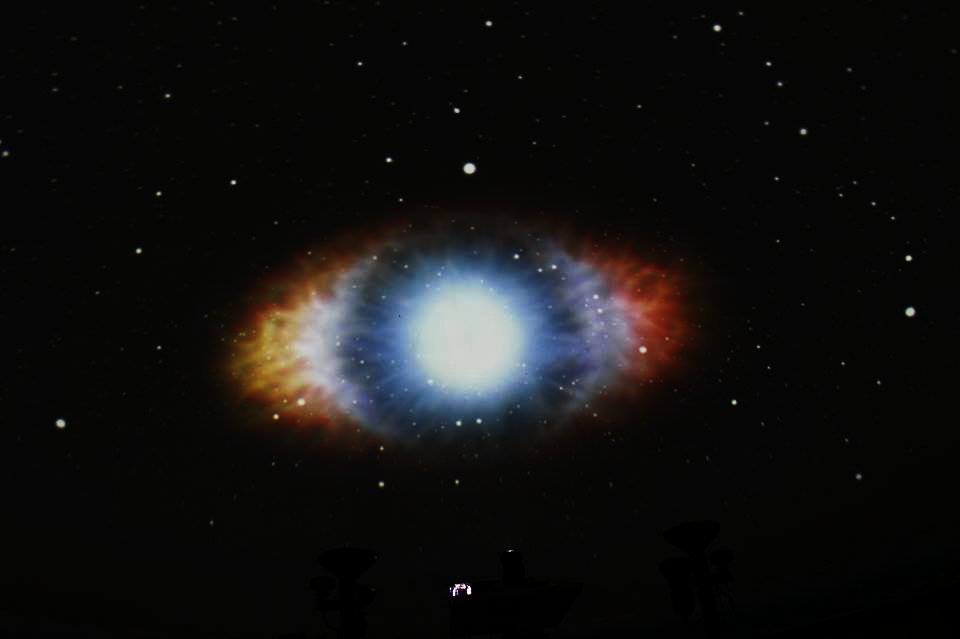 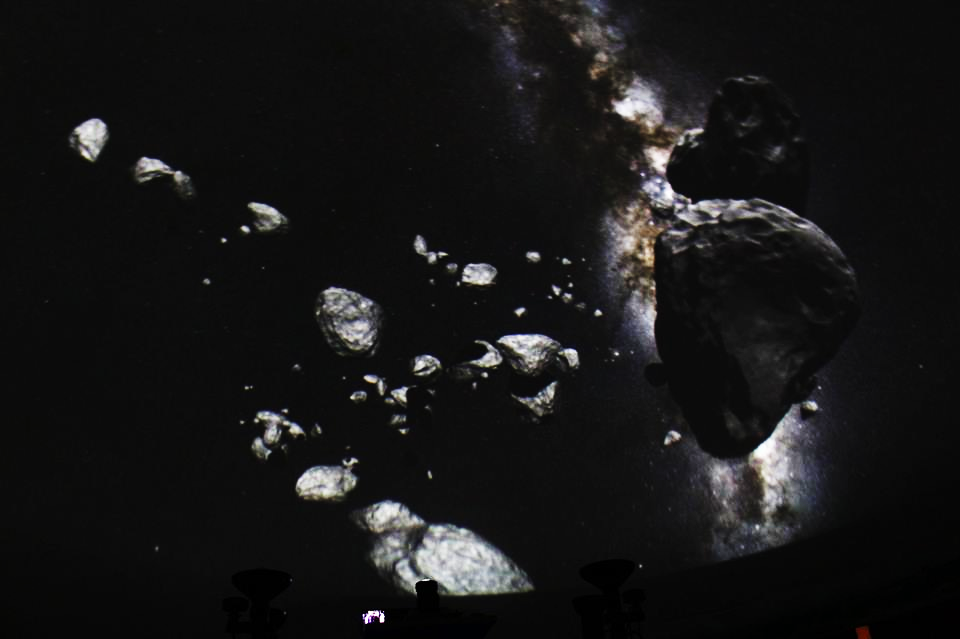 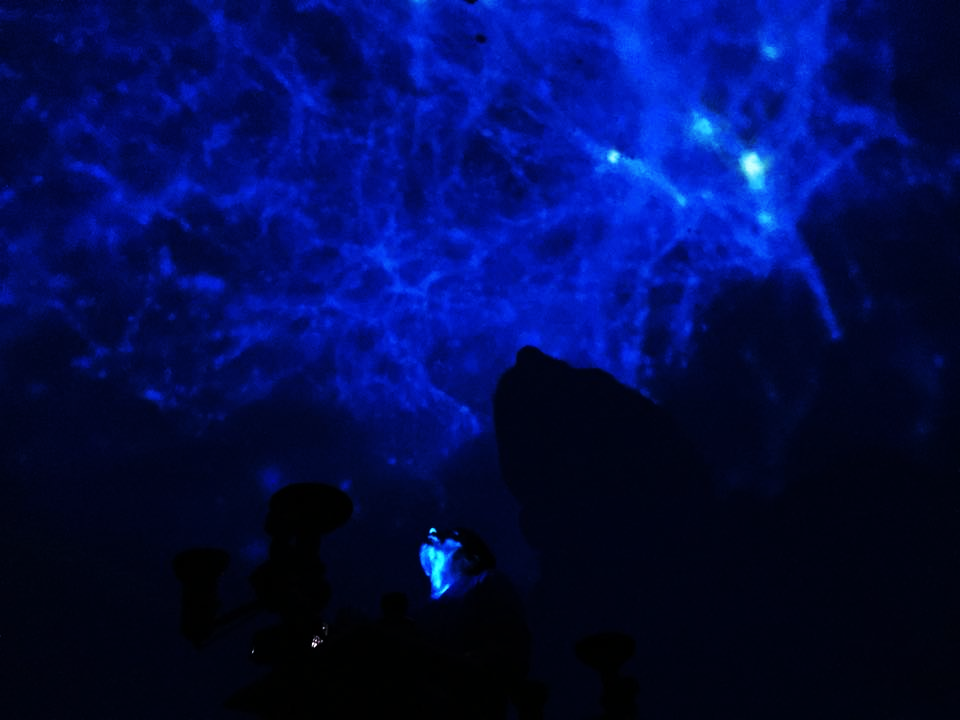 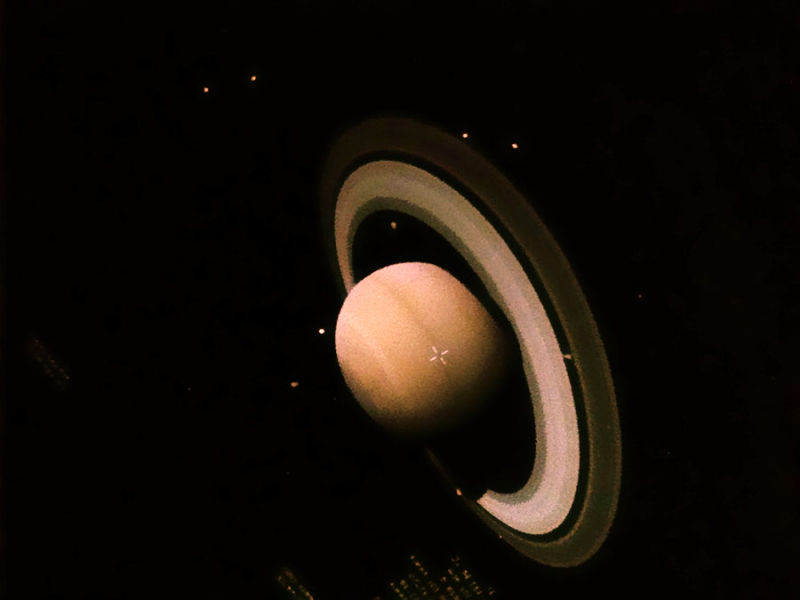 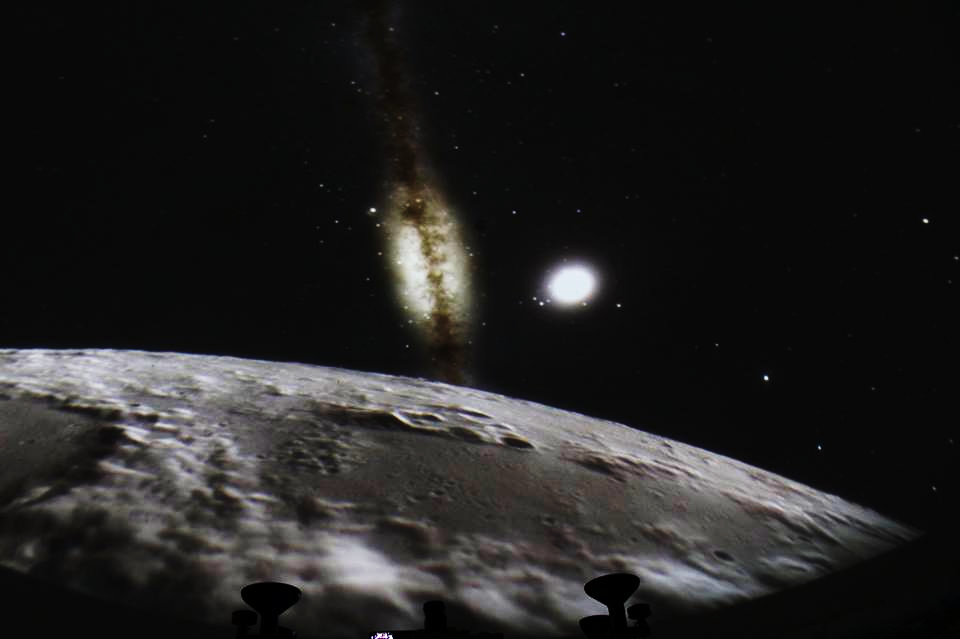 9
IX SAR | Digitalni planetarijum | Dajana Posavčić
23.04.2016.
Hvala na pažnji!
23.04.2016.
IX SAR | Digitalni planetarijum | Dajana Posavčić
10